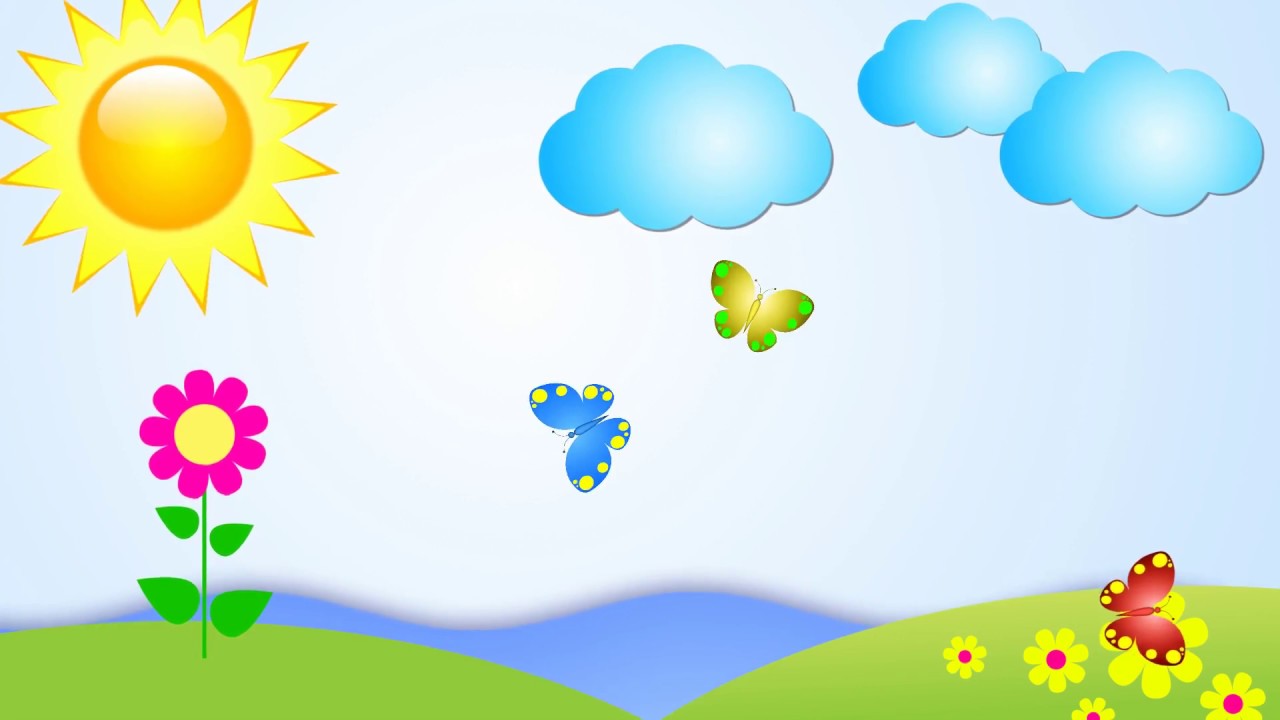 Интерактивная игра«Страна настроений»
Презентацию подготовила: педагог-психолог 
Губина А.Д.
Привет! Меня зовут Смайлик. Помоги мне и моим друзьям собрать эмоции. Для этого выбери глаза и рот в соответствии с настроением. Чтобы перейти к следующей странице нажми на синюю стрелку в верхнем правом углу. Удачи тебе!
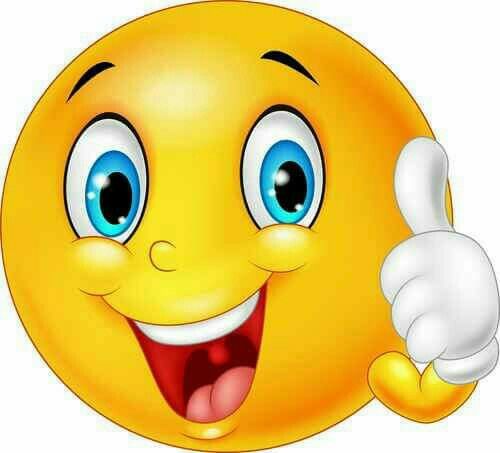 НАЧАТЬ ИГРУ
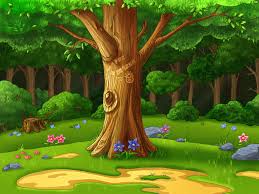 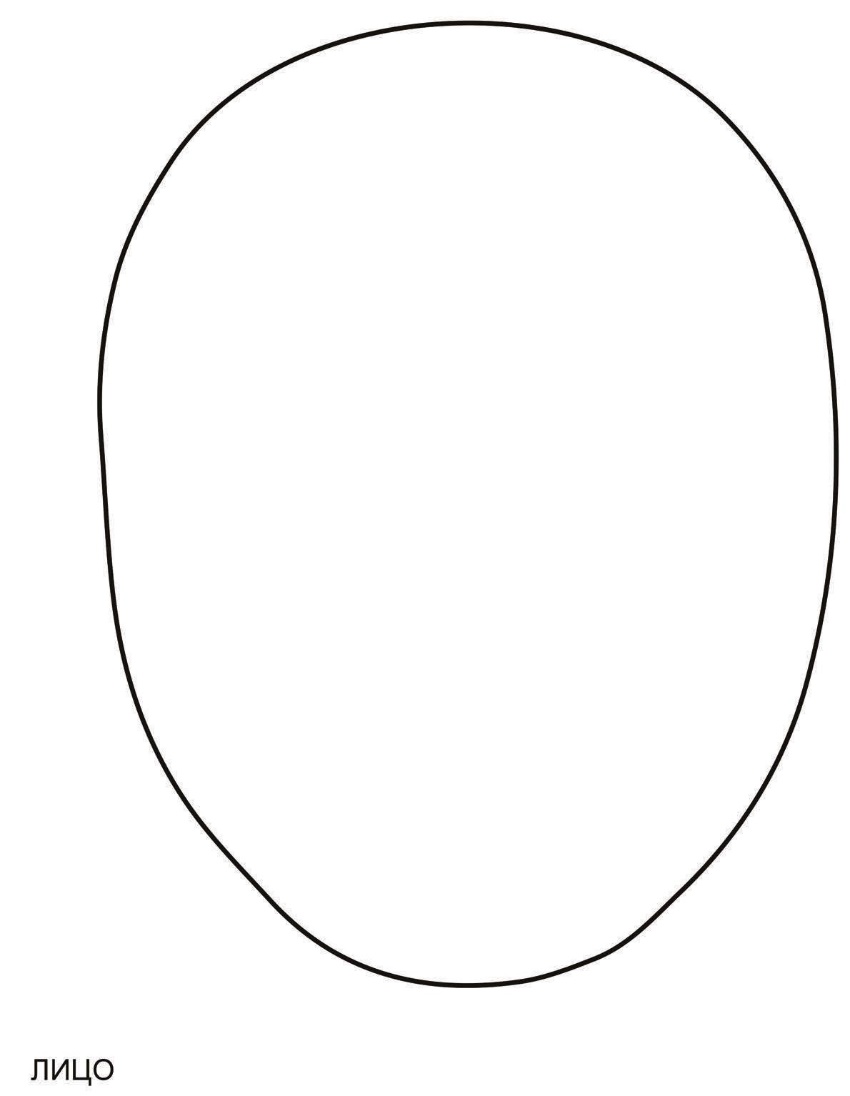 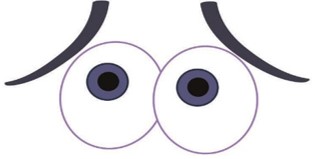 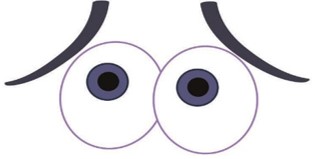 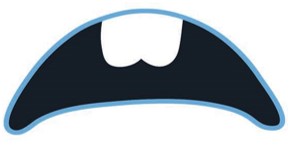 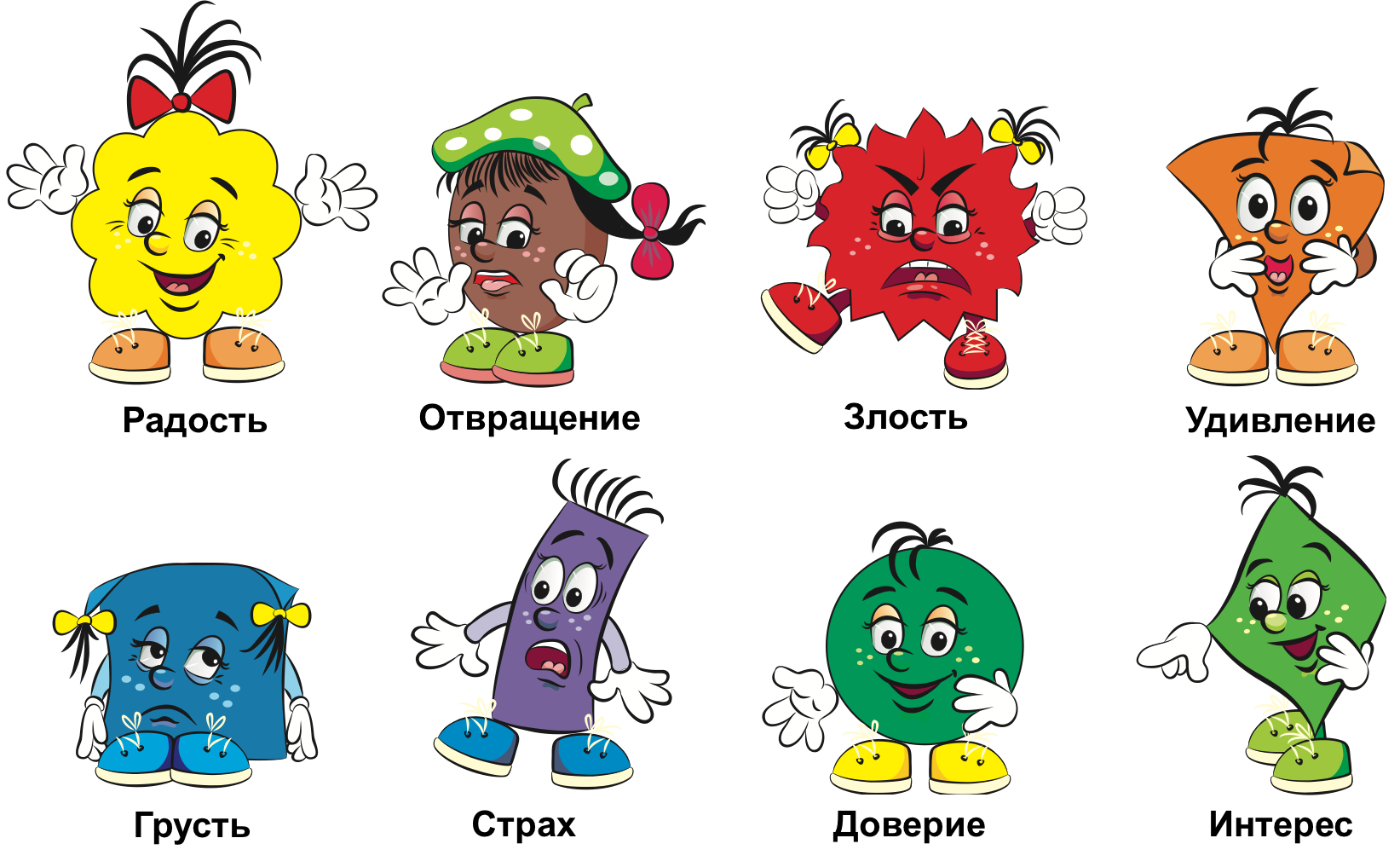 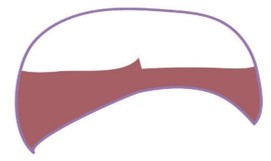 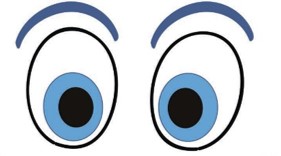 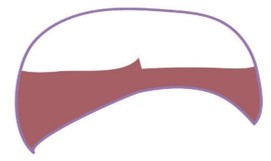 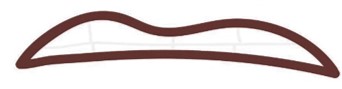 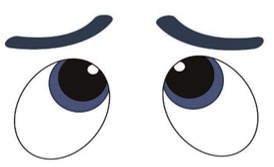 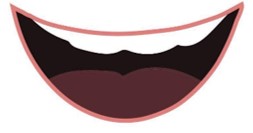 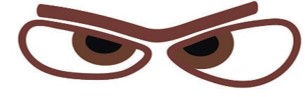 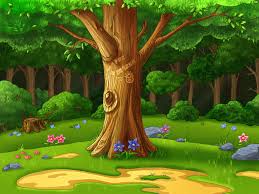 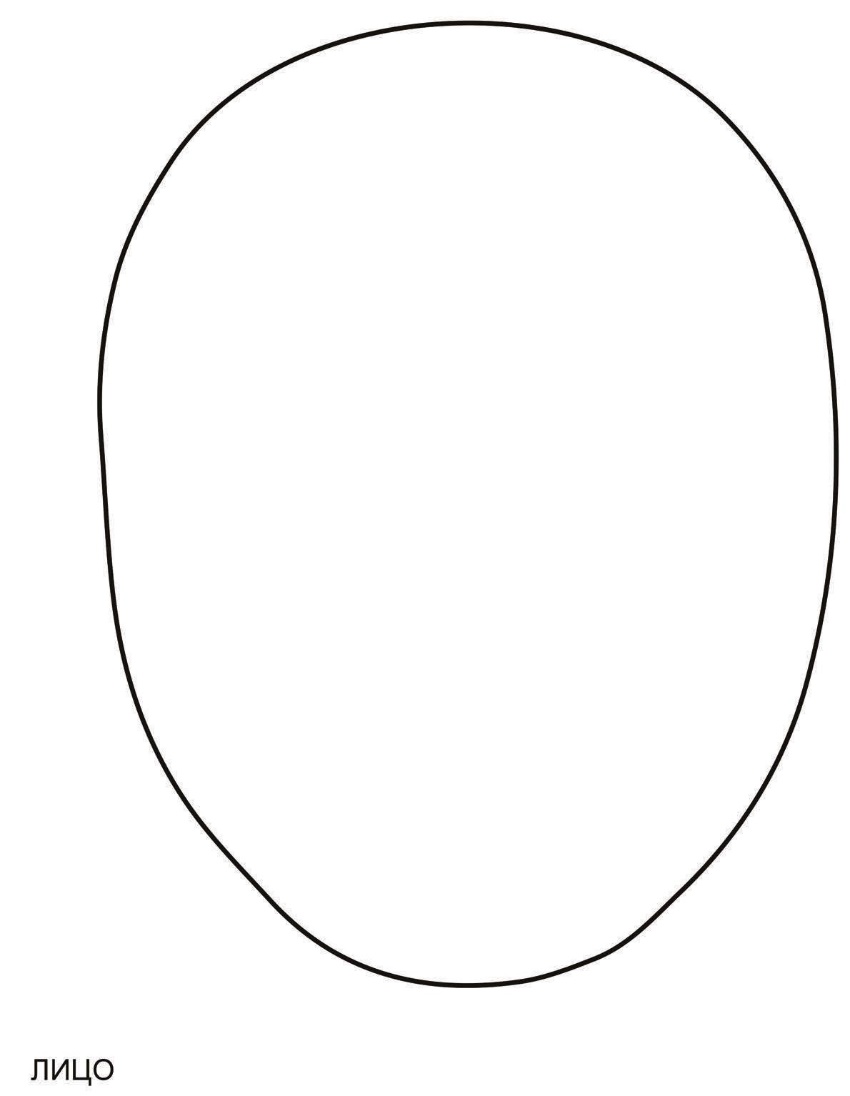 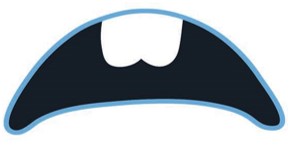 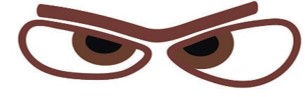 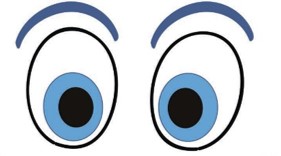 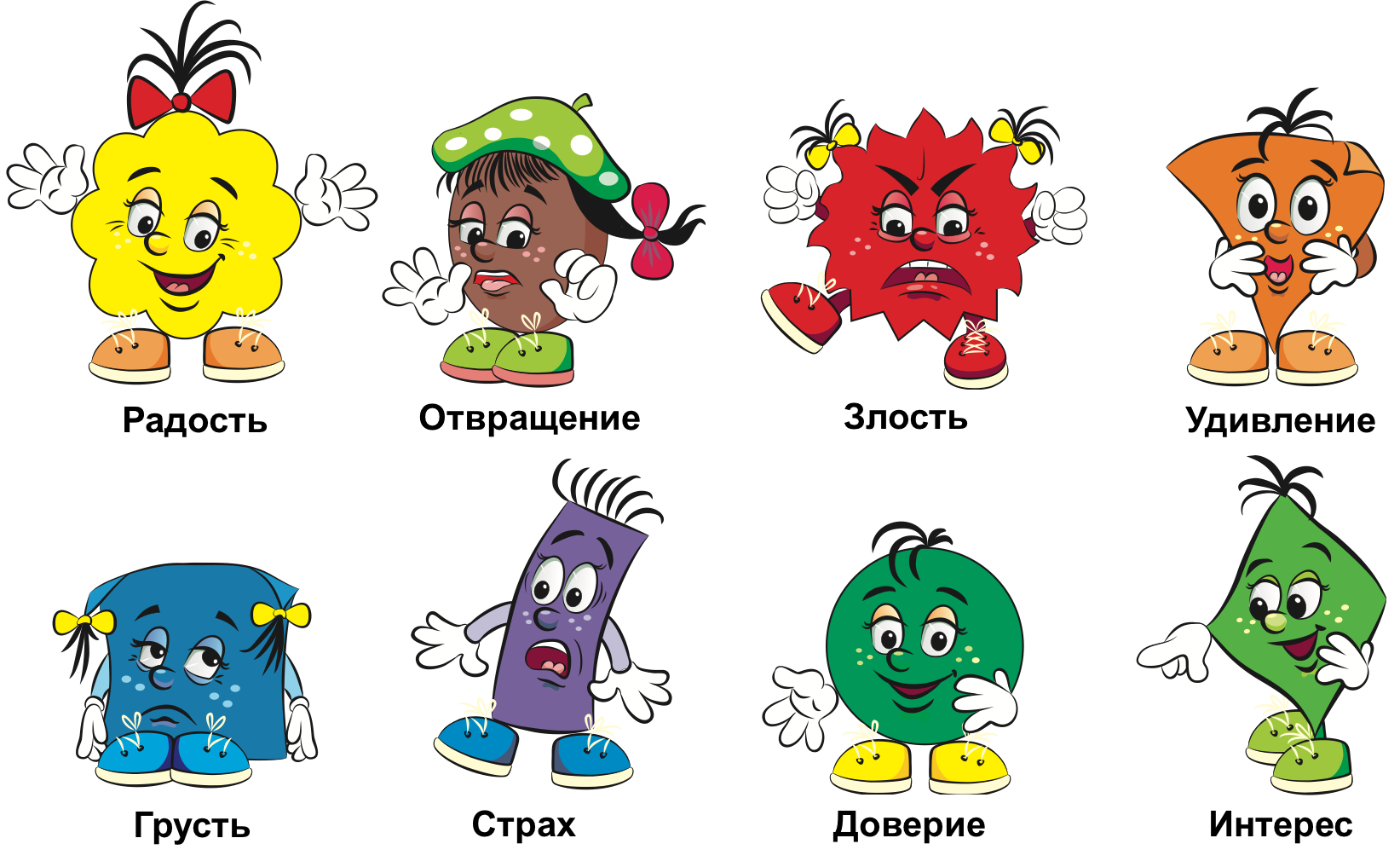 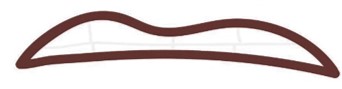 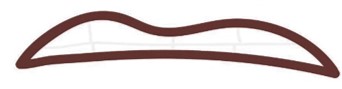 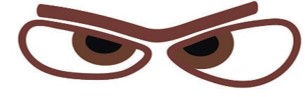 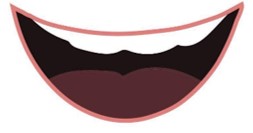 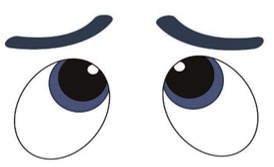 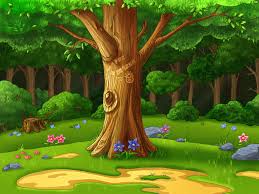 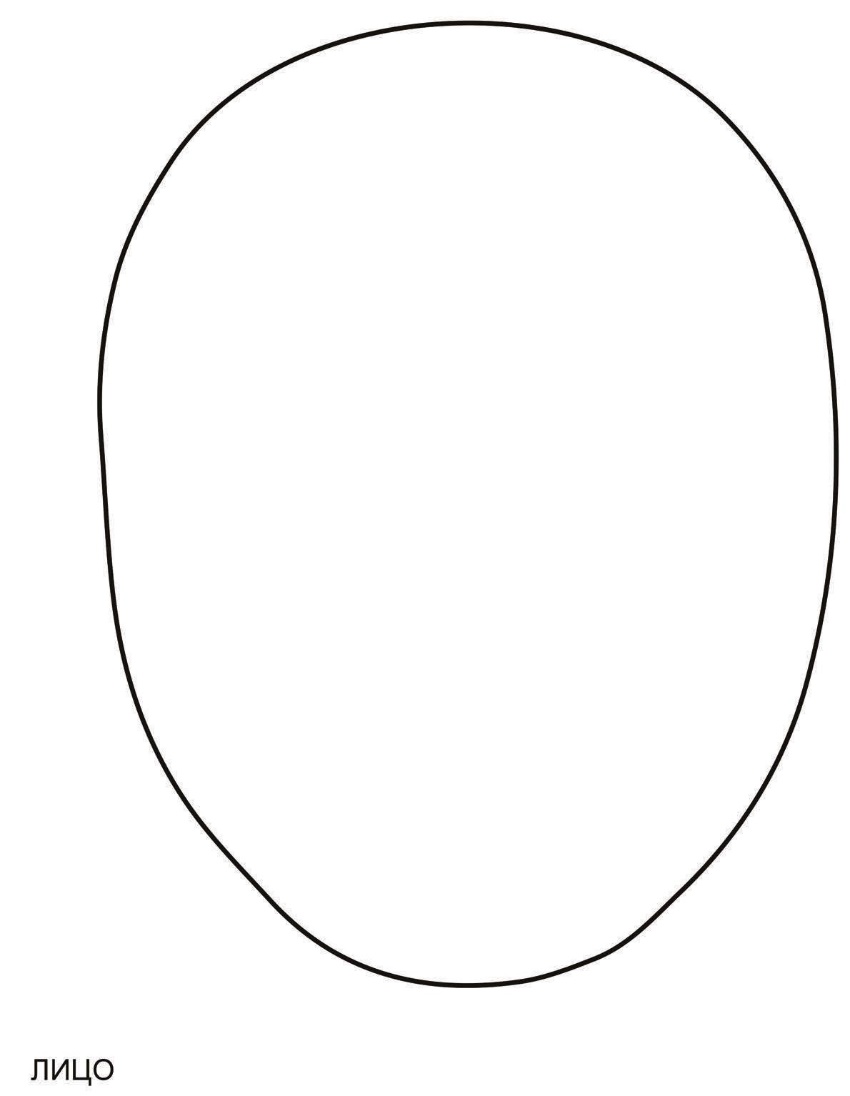 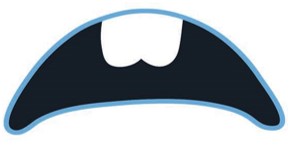 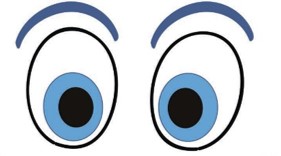 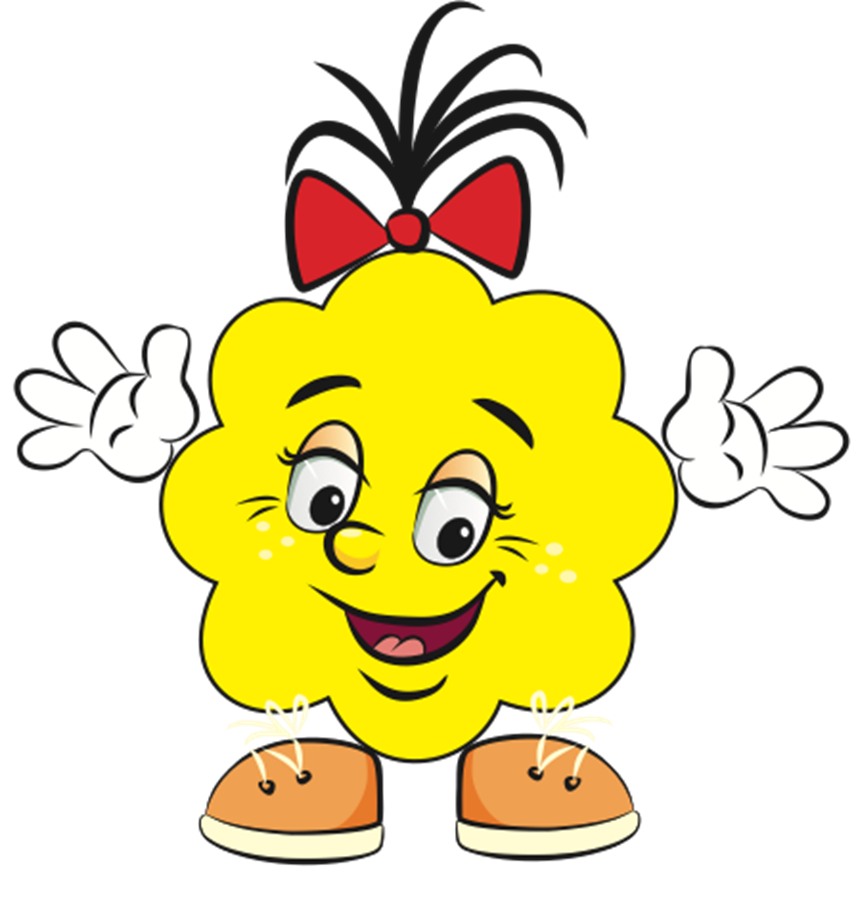 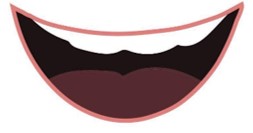 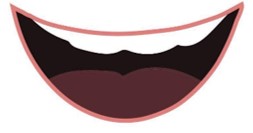 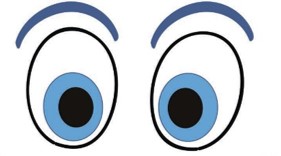 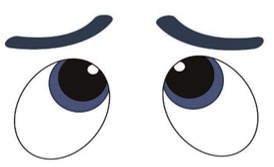 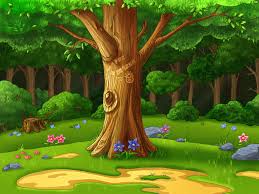 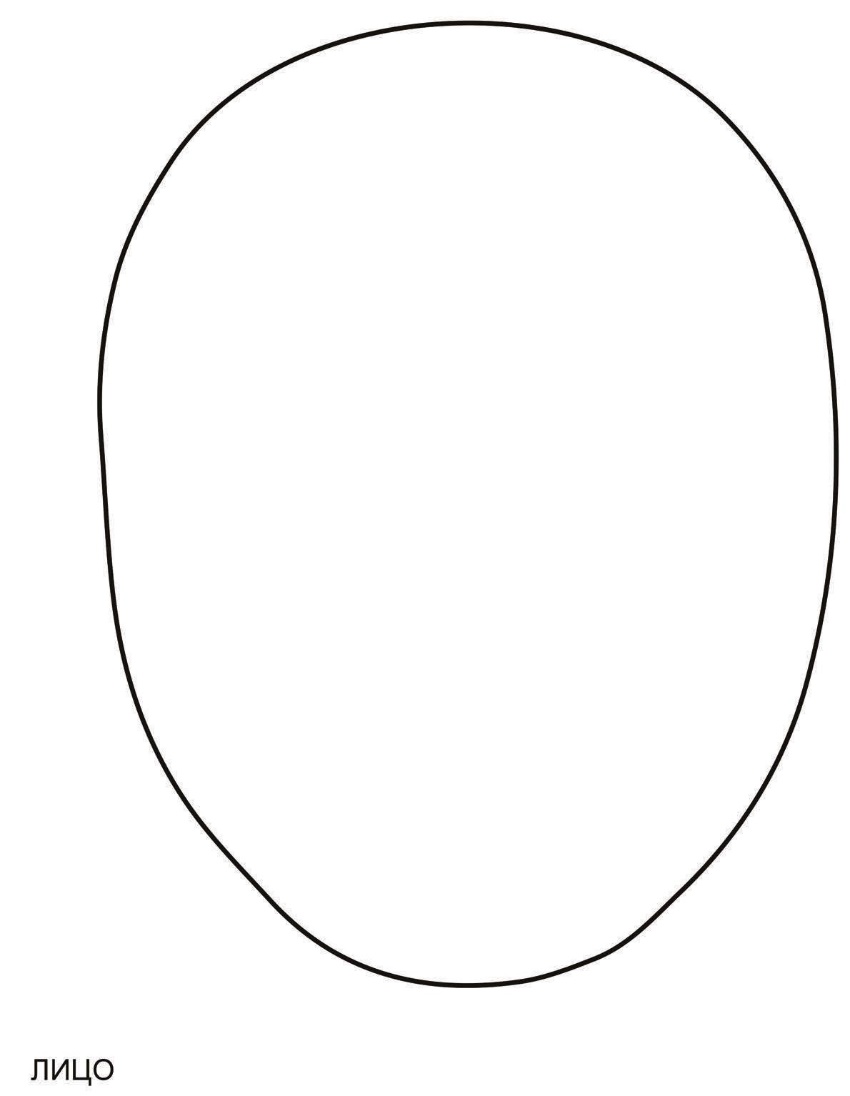 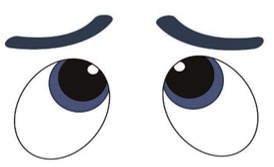 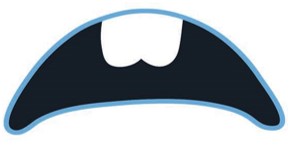 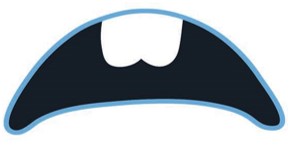 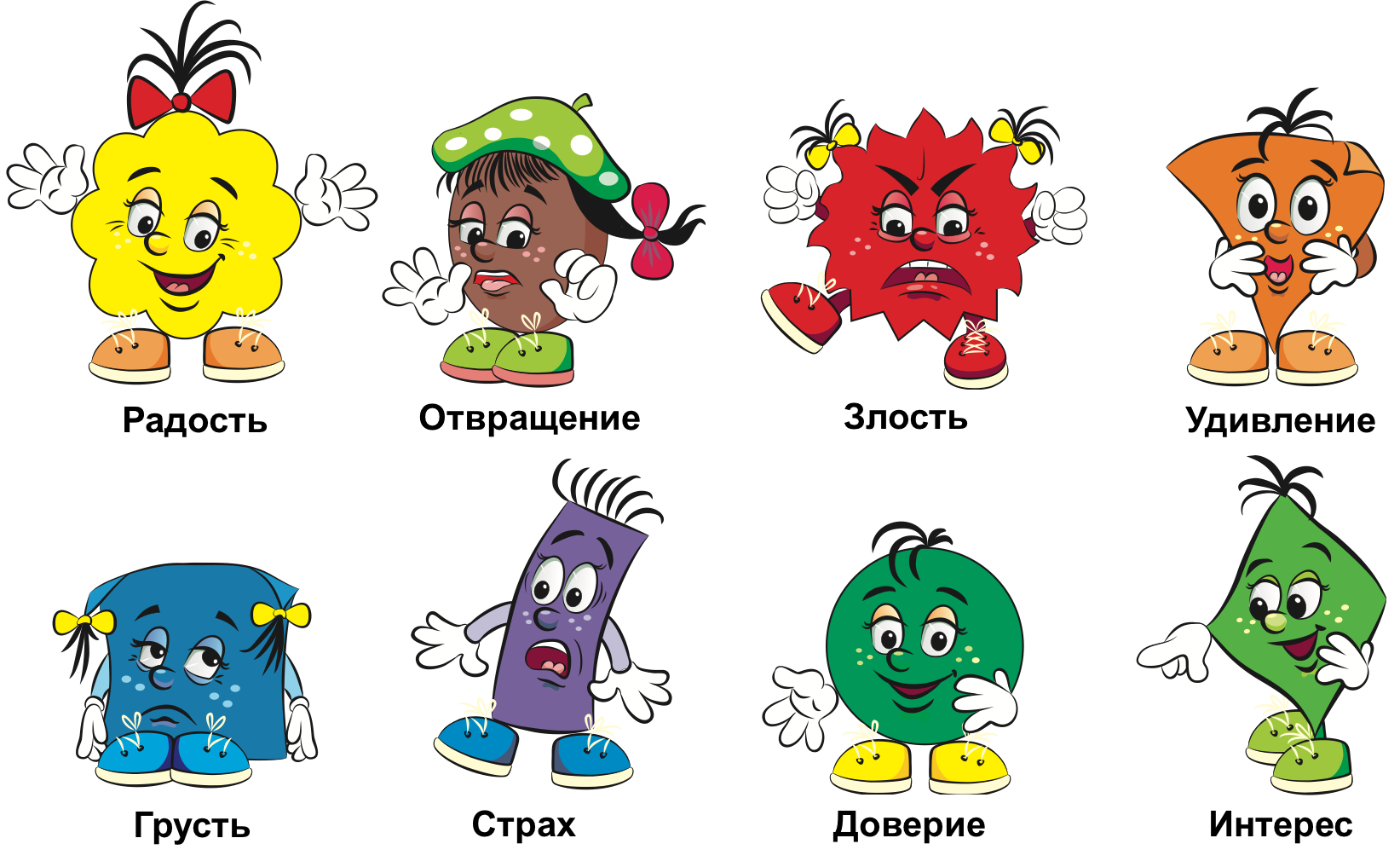 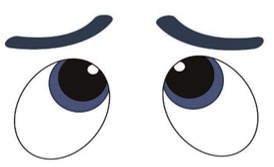 Ты молодец! Справился с таким сложным заданием! Пока!
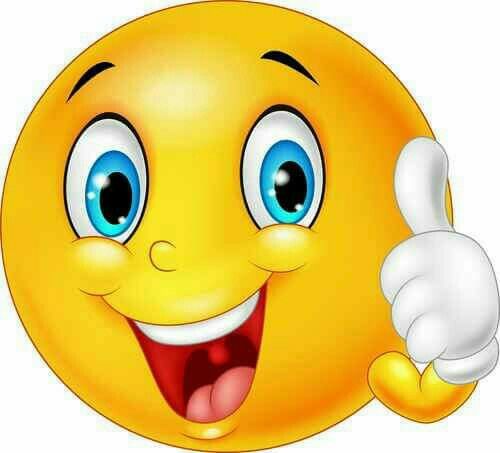 ЗАВЕРШИТЬ ИГРУ